Игра-тренажер
«Весёлая дорожка»
Цель игры:
- закрепление произношения звука [С] в словах
Задание:
Помоги Соне дойти до конца дорожки. Назови картинку, не забывай правильно произносить звук [С]. Назови все картинки, которые встретились Соне.

* Взрослый открывает следующую картинку (щелкает мышкой), если звук в слове произнесен правильно.
* Если ребенок легко называет слова, можно предложить проговаривать словосочетания: «скок на сок, скок на сумку и т.д.»  или предложения: «Соня скок на сок»
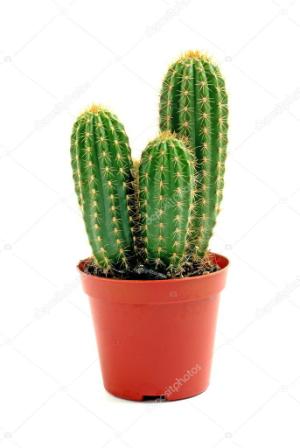 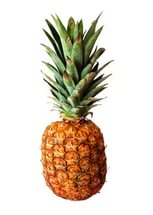 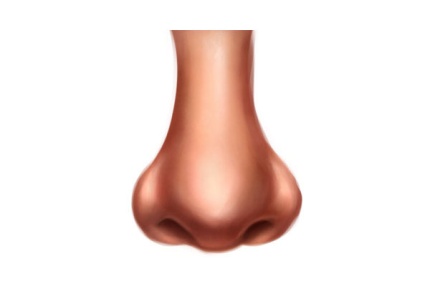 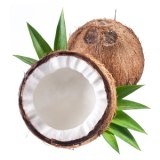 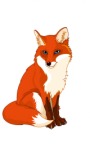 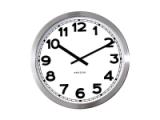 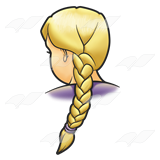 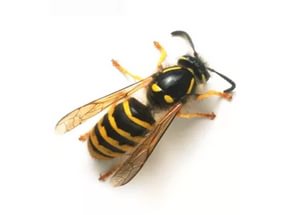 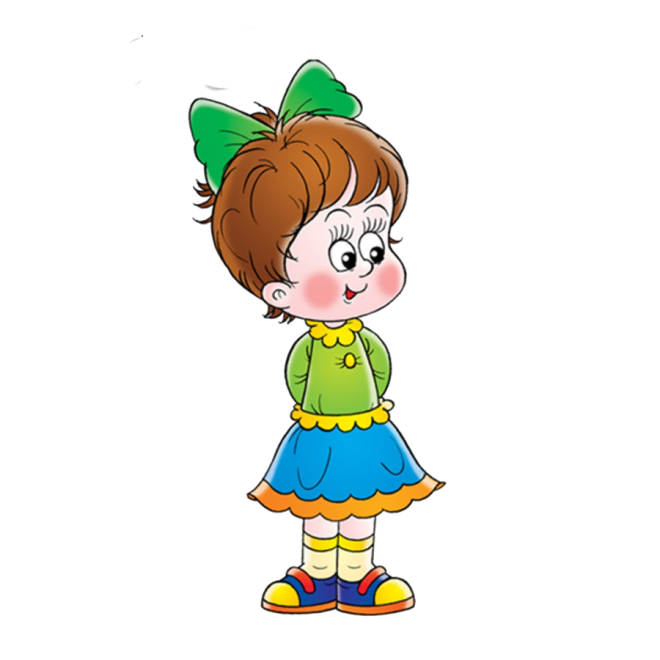 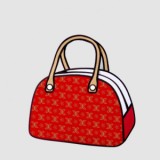 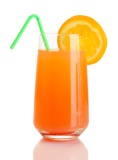 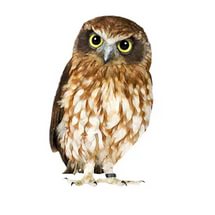 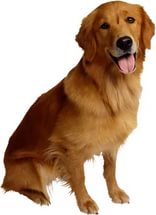